Взаимодействие 
семьи и детского сада 
по оздоровлению детей 
с использованием нестандартного физкультурного оборудования
Цель:
1.  создать оптимальные условия для оздоровления воспитанников;2. привлечь родителей к активному использованию нестандартного физкультурного оборудования в домашних условиях.
Физкультурно-оздоровительная среда
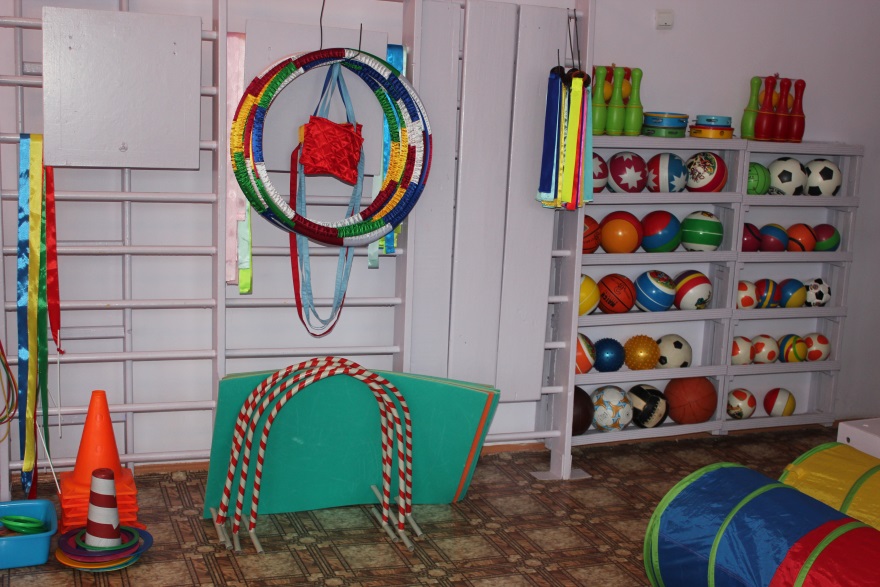 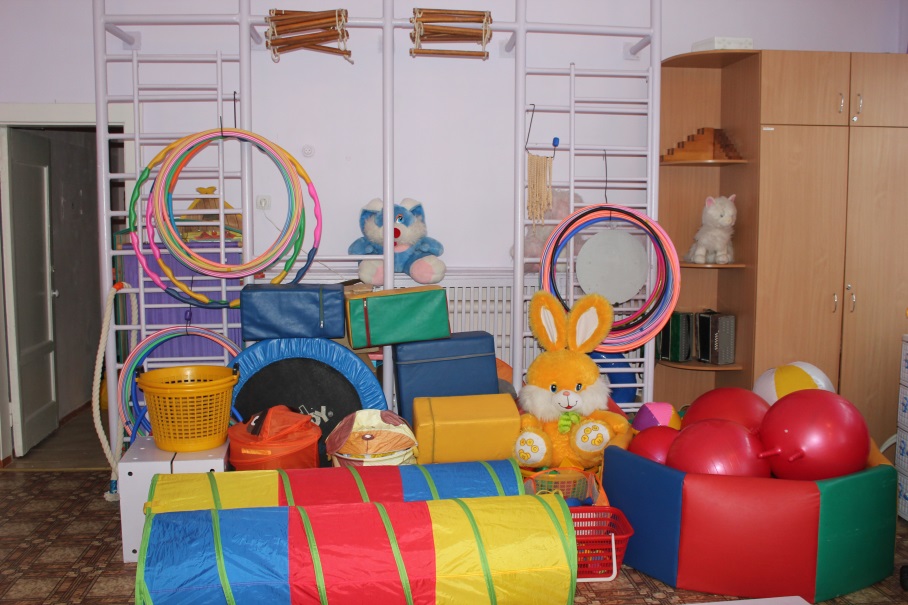 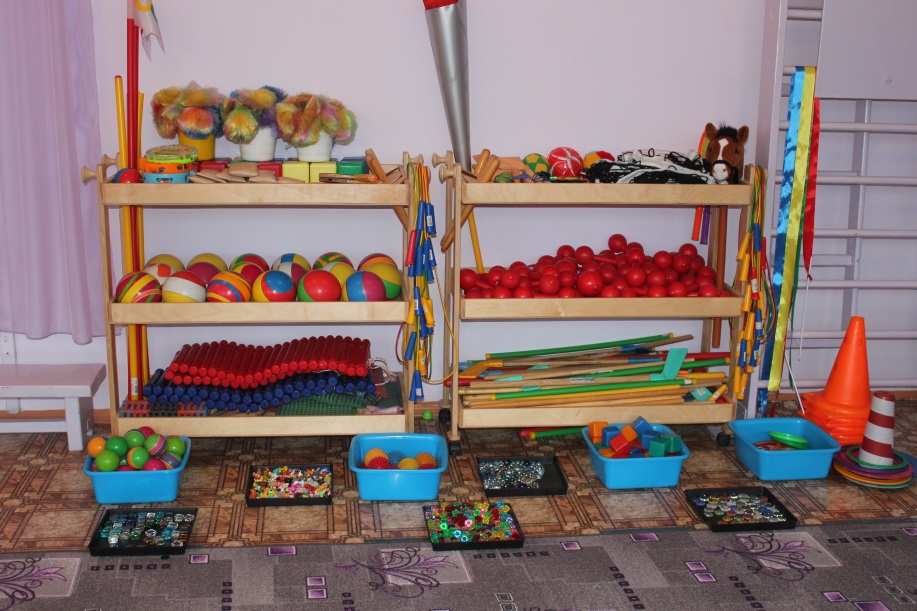 Нестандартное физкультурное оборудование для оздоровления и физического развития детей
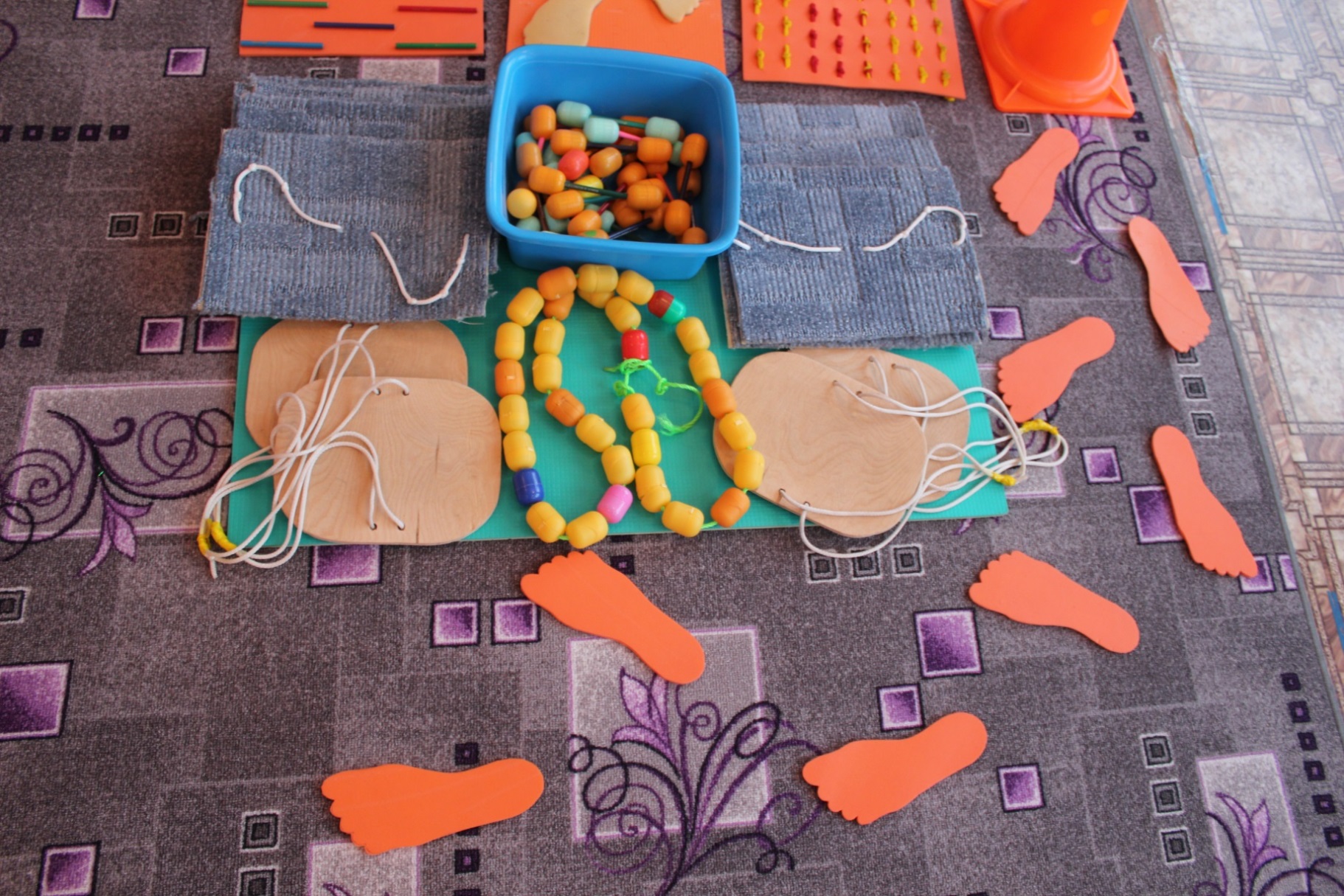 Нестандартное физкультурное оборудование для оздоровления и физического развития детей
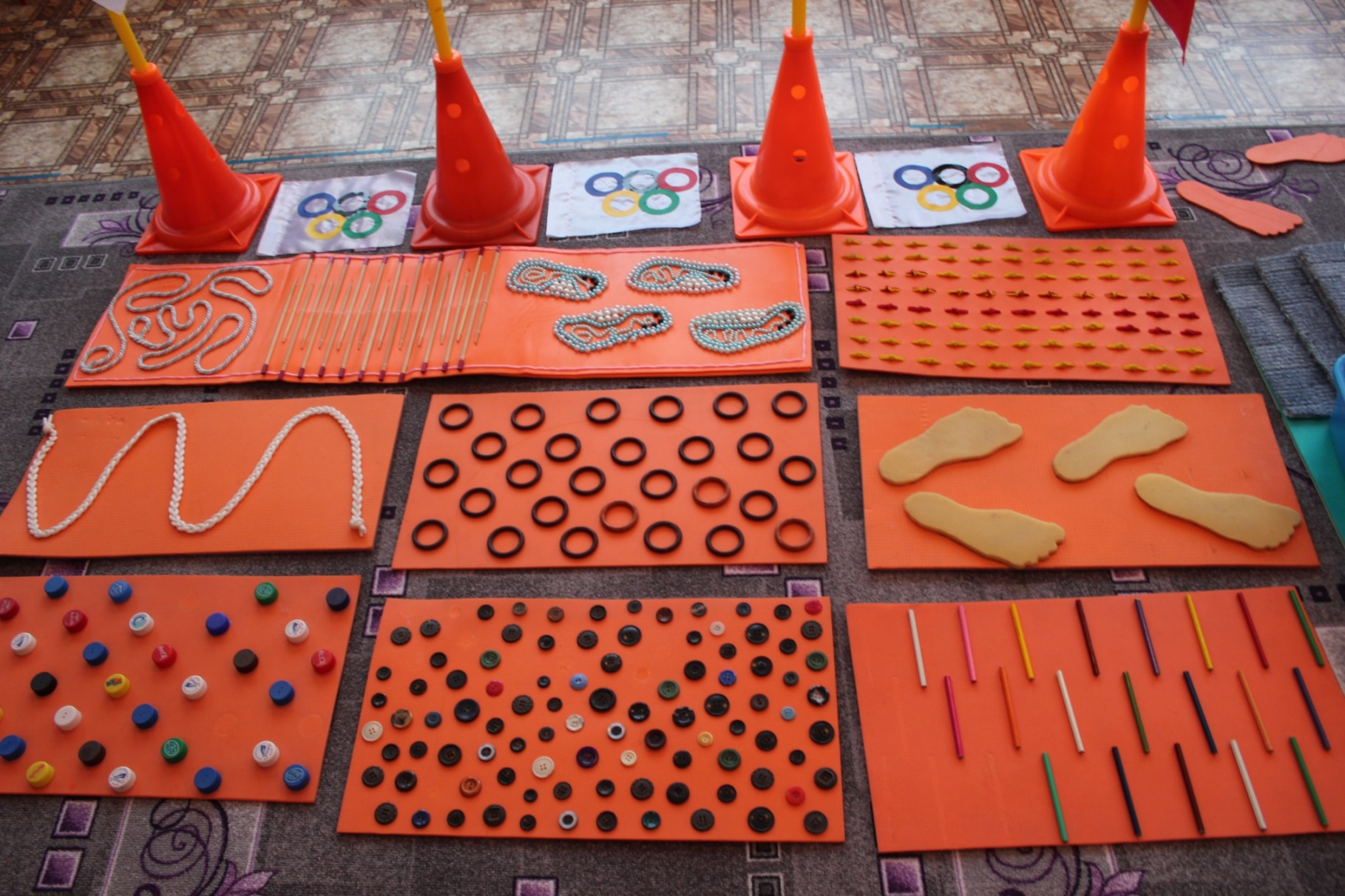 Нестандартное физкультурное оборудование для оздоровления и физического развития детей
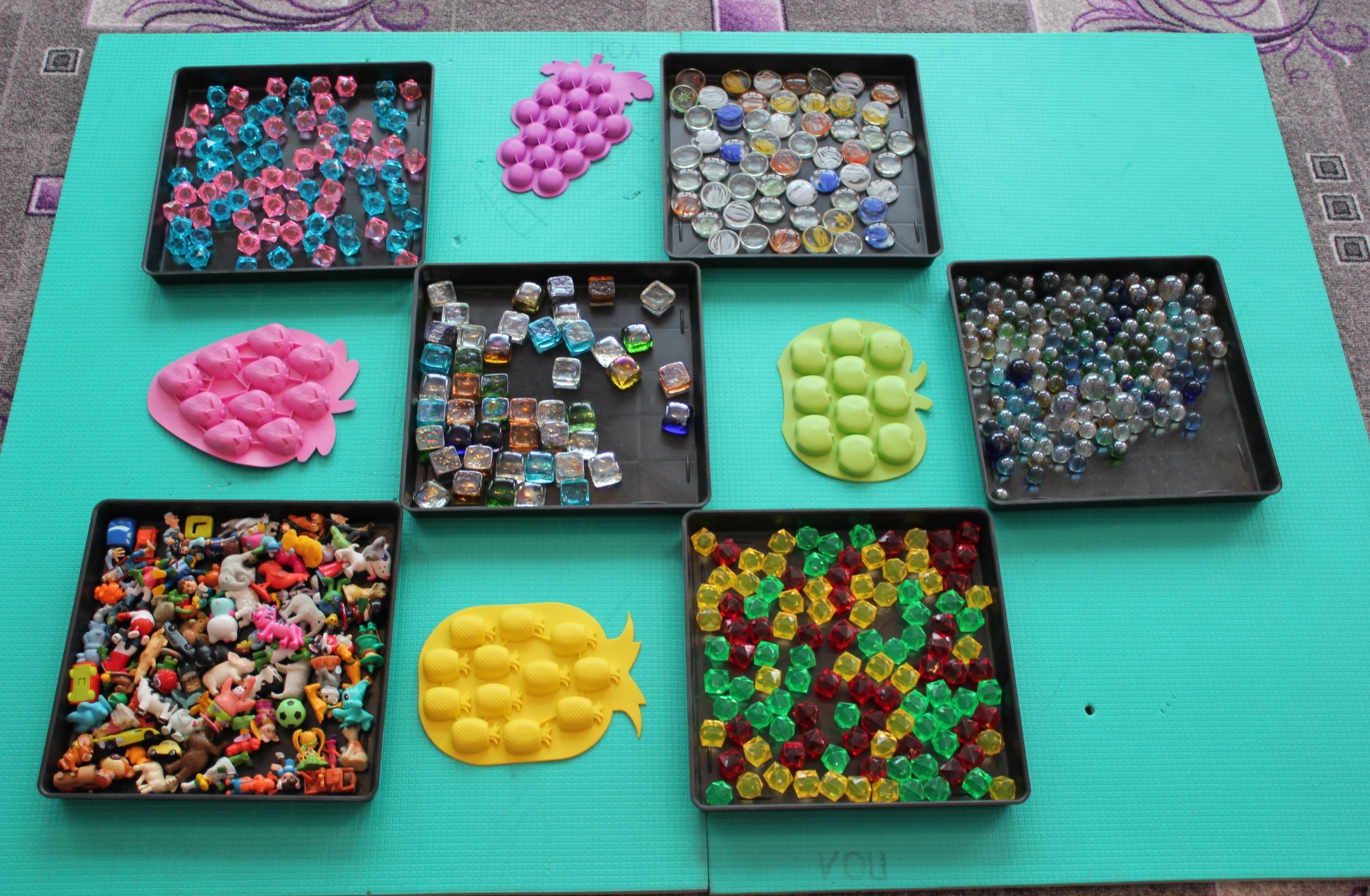 Открытые мероприятия по использованию здоровьесберегающих технологий
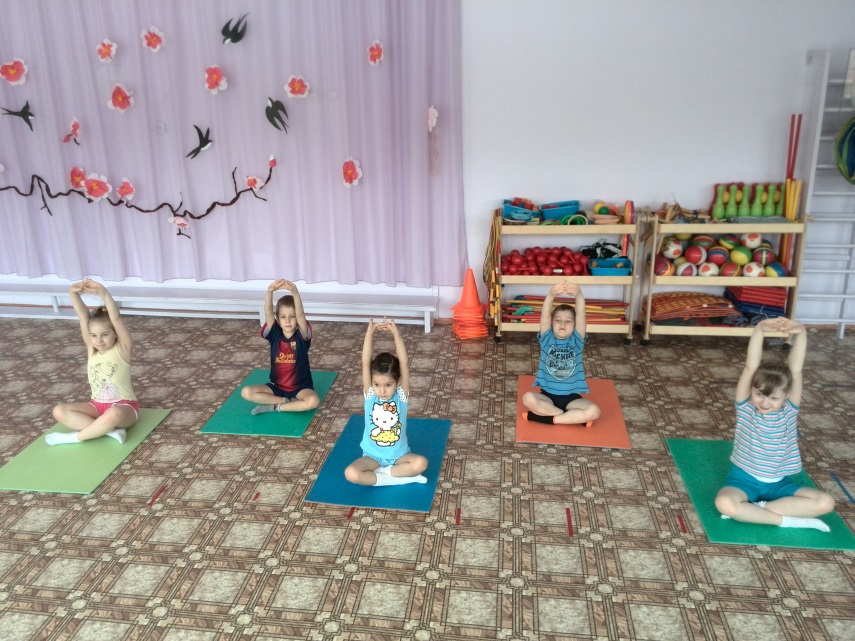 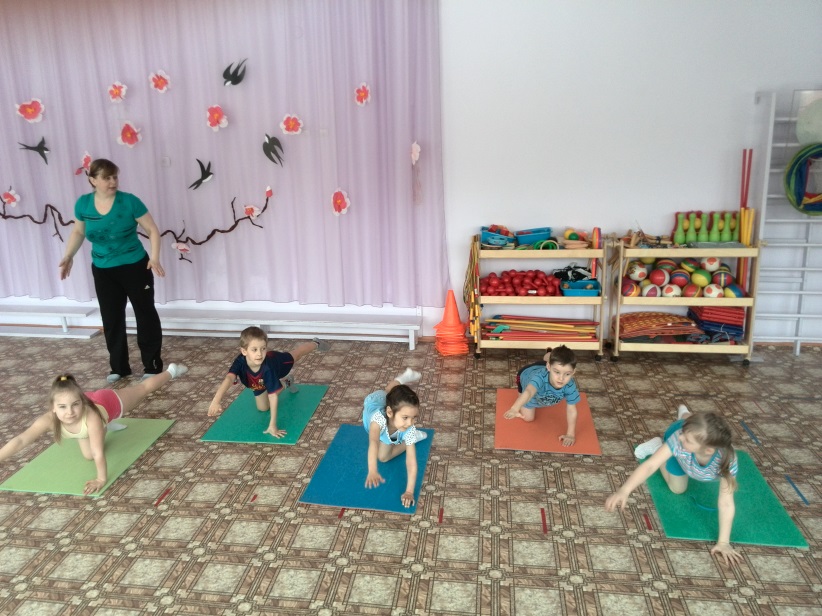 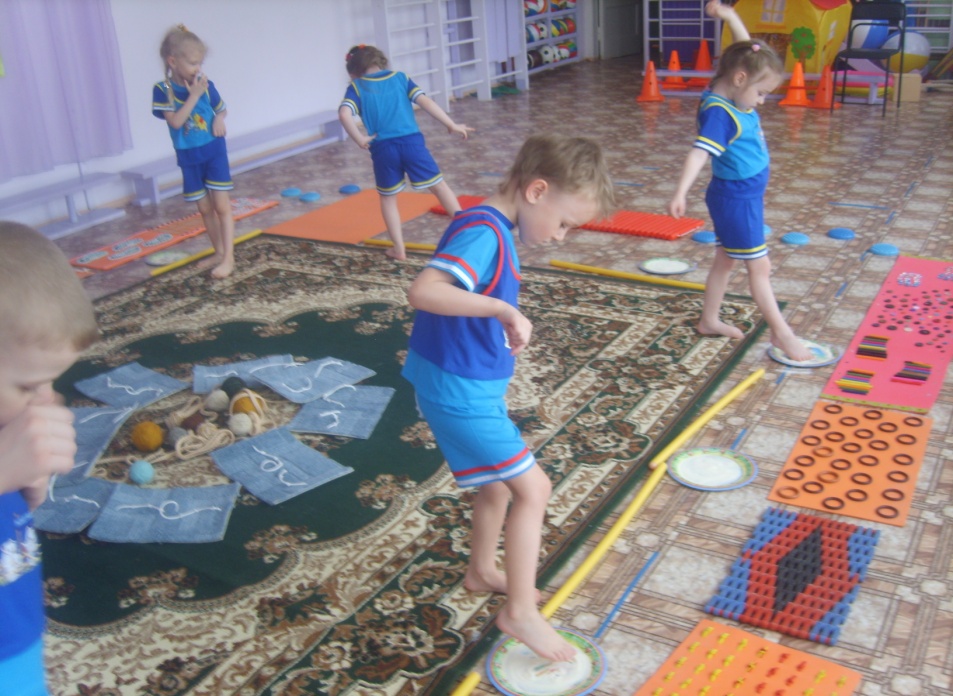 Открытые мероприятия по использованию здоровьесберегающих технологий
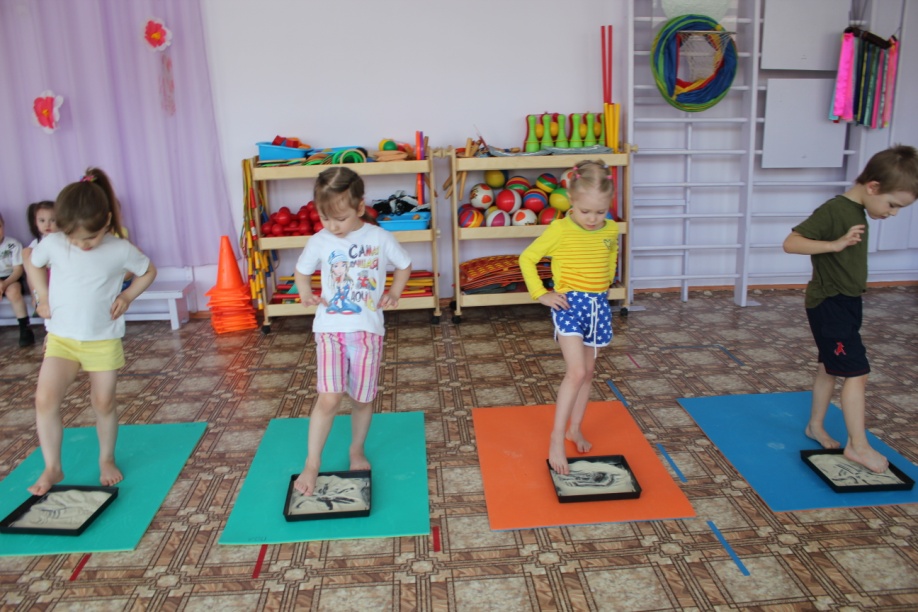 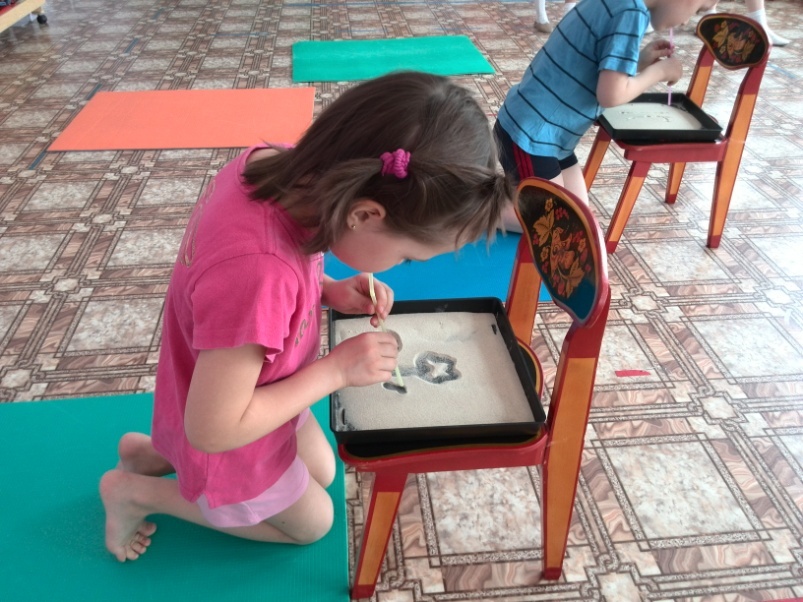 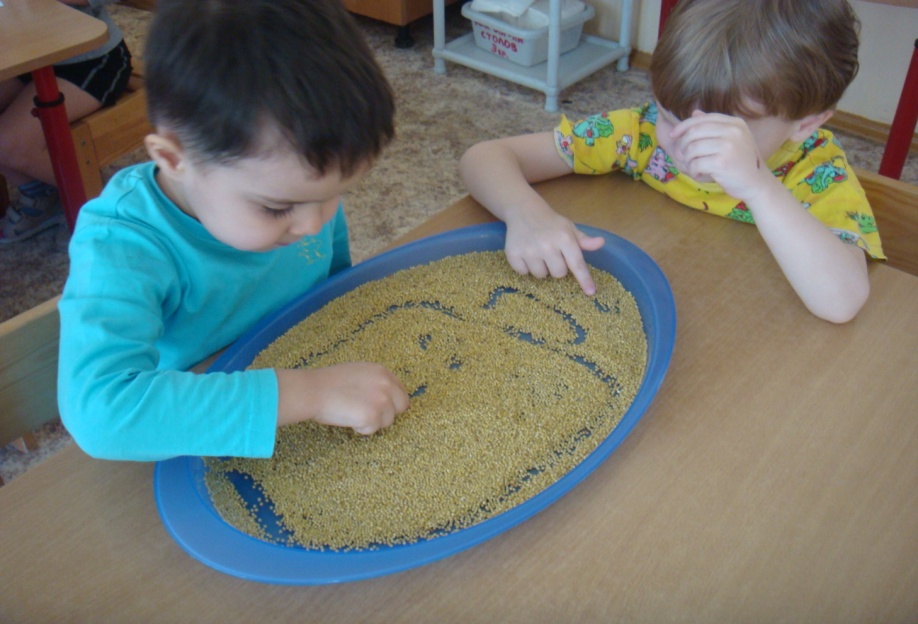 Открытые мероприятия по использованию здоровьесберегающих технологий
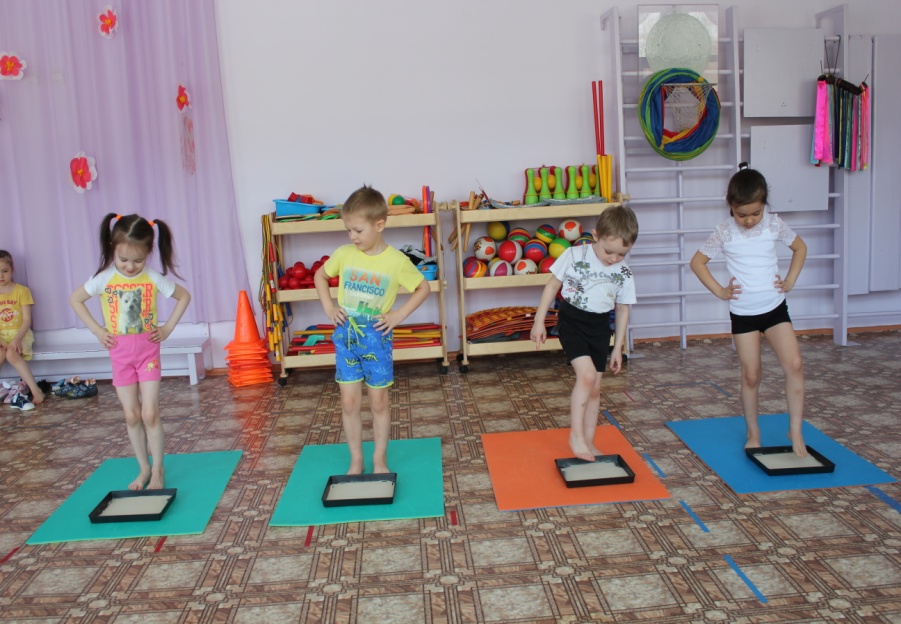 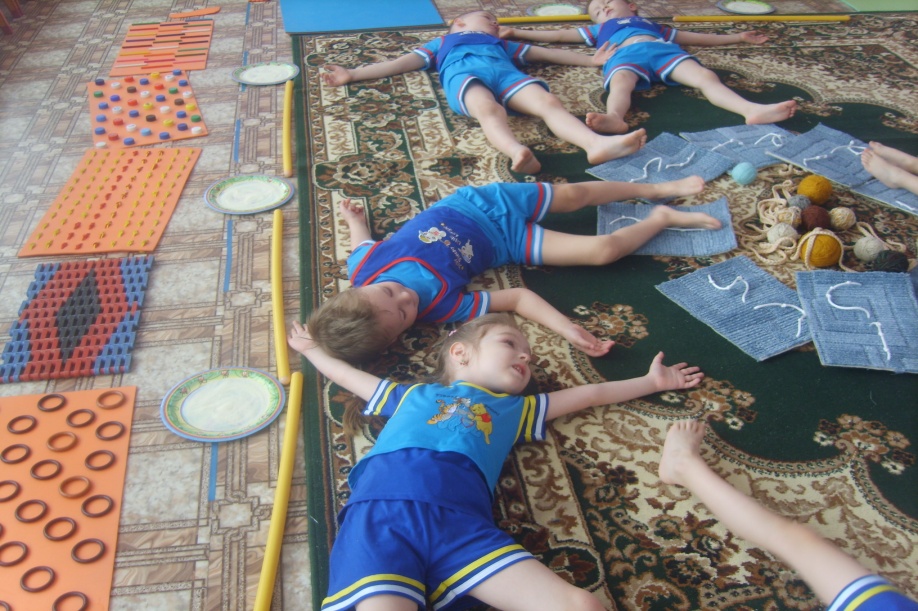 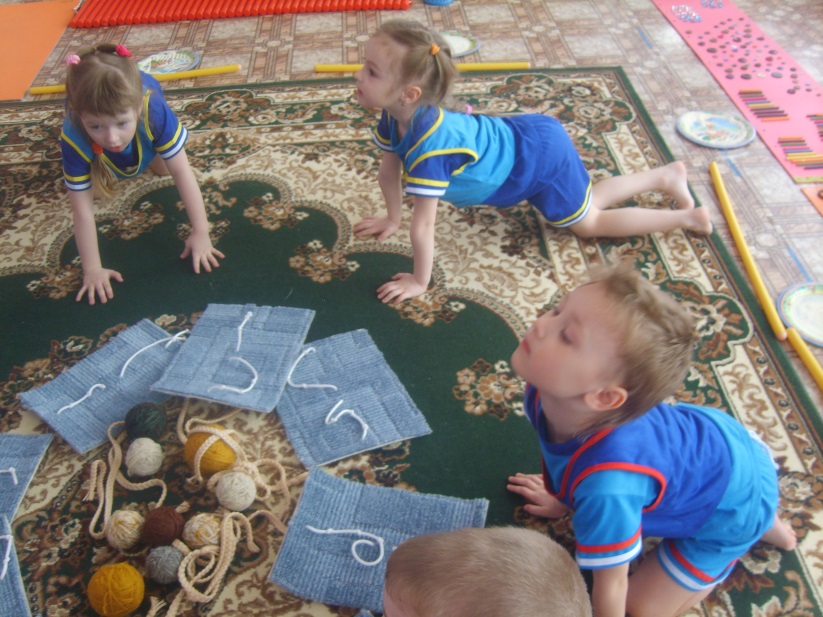 Совместные праздники и развлечения с родителями
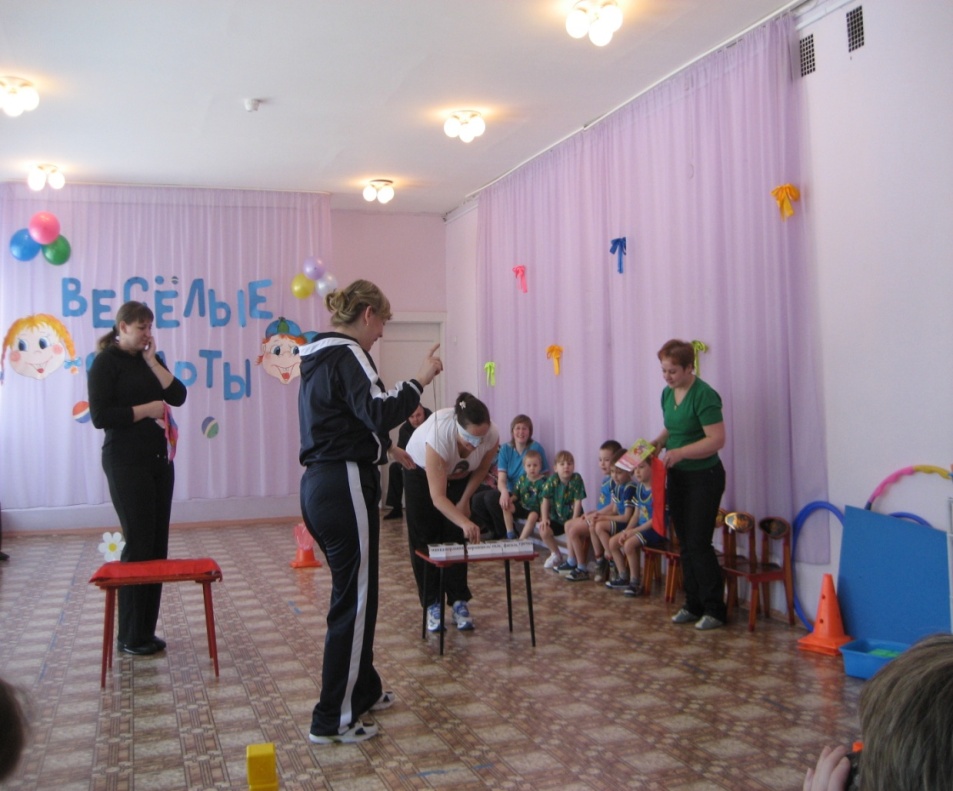 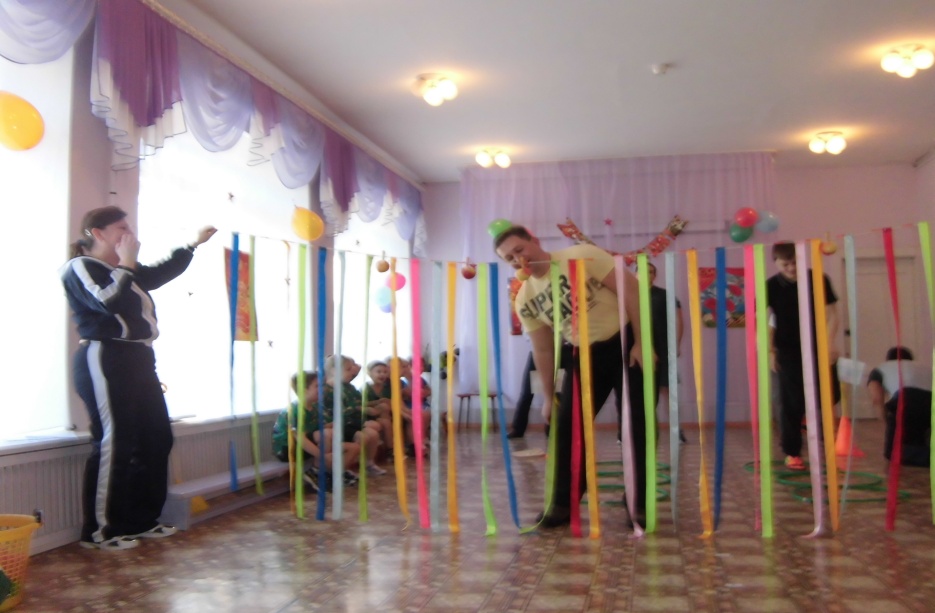 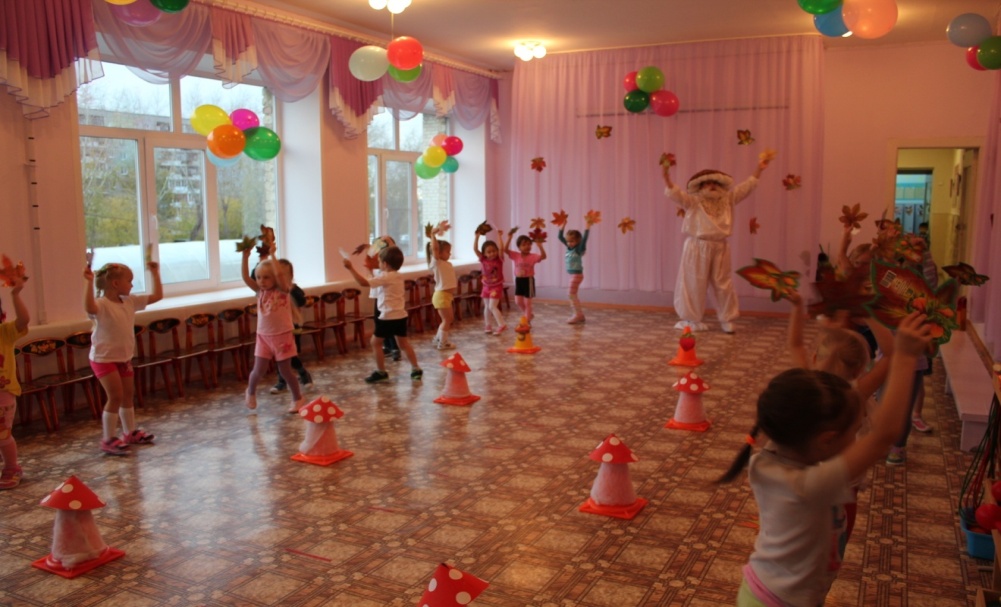 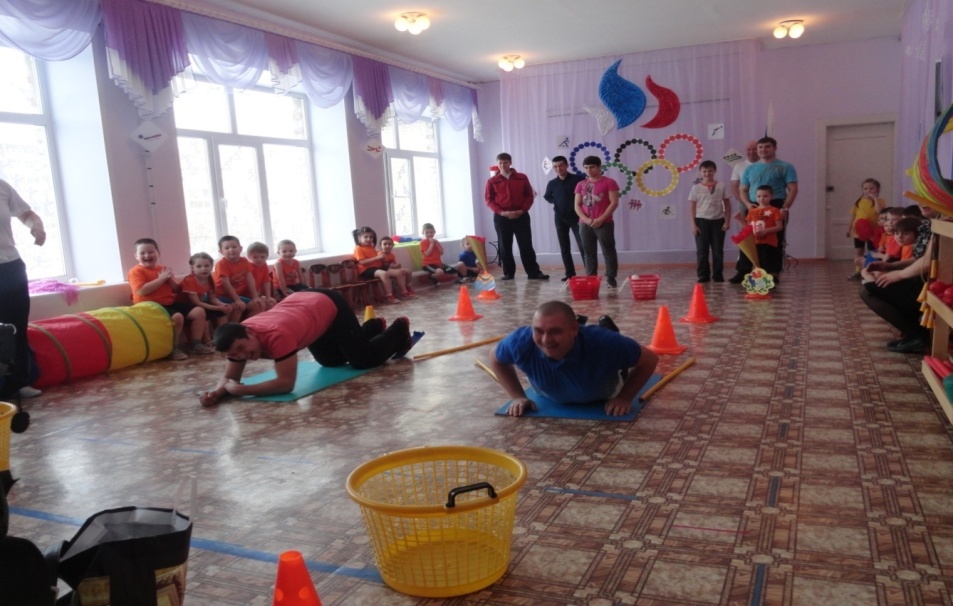 Мастер-класс для родителей:
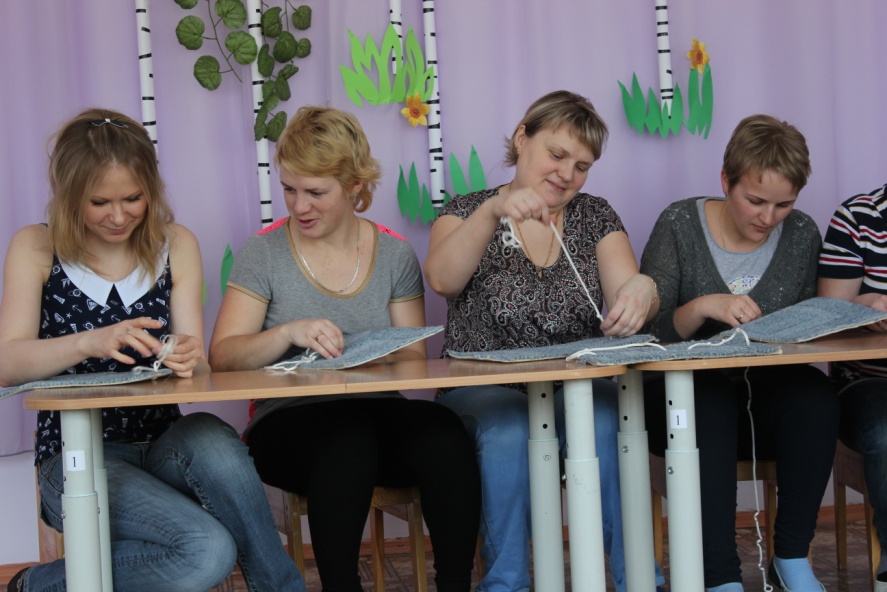 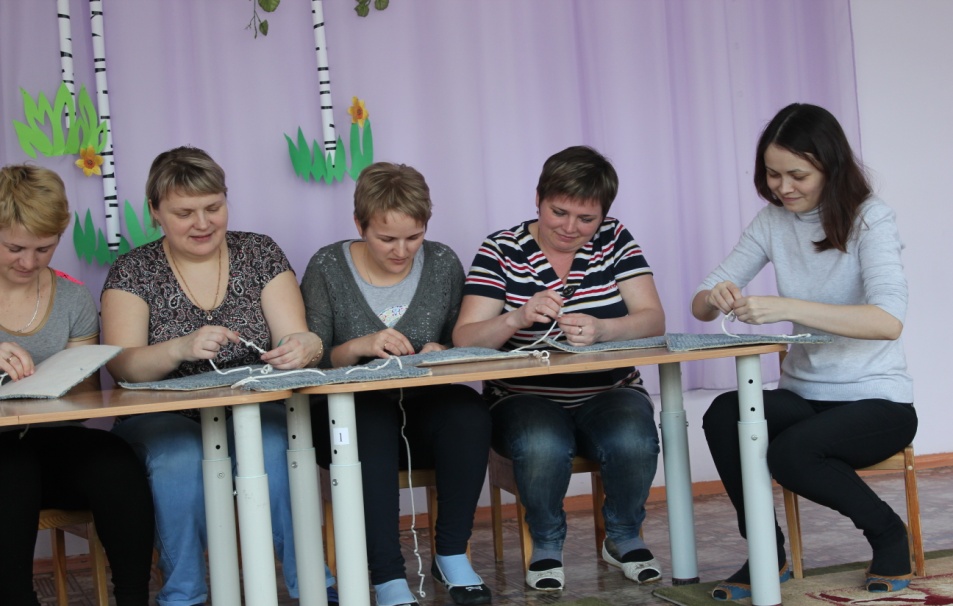 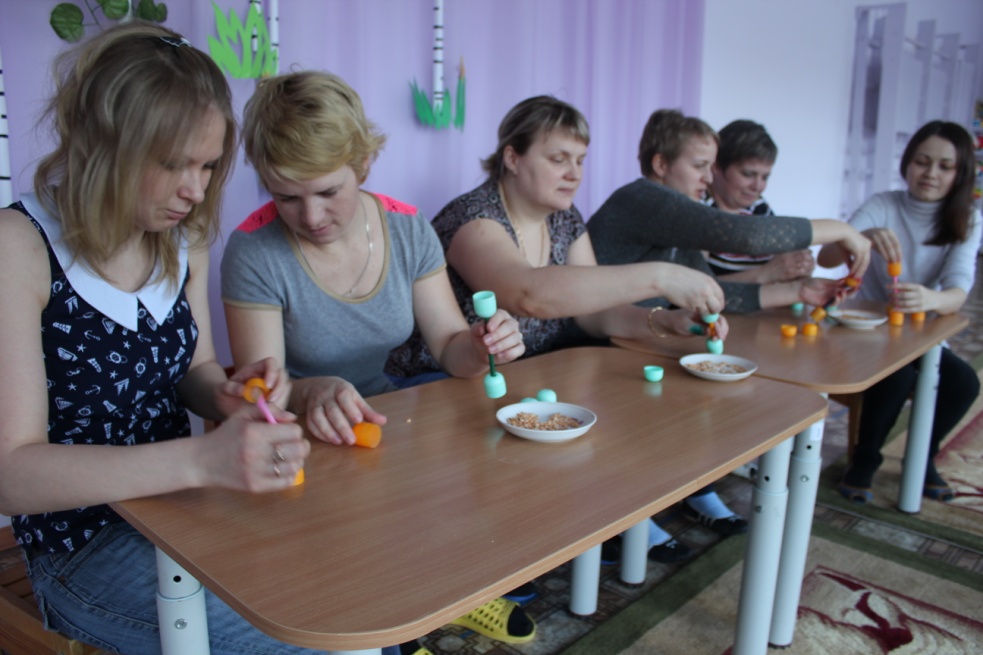 Мастер-класс для родителей:
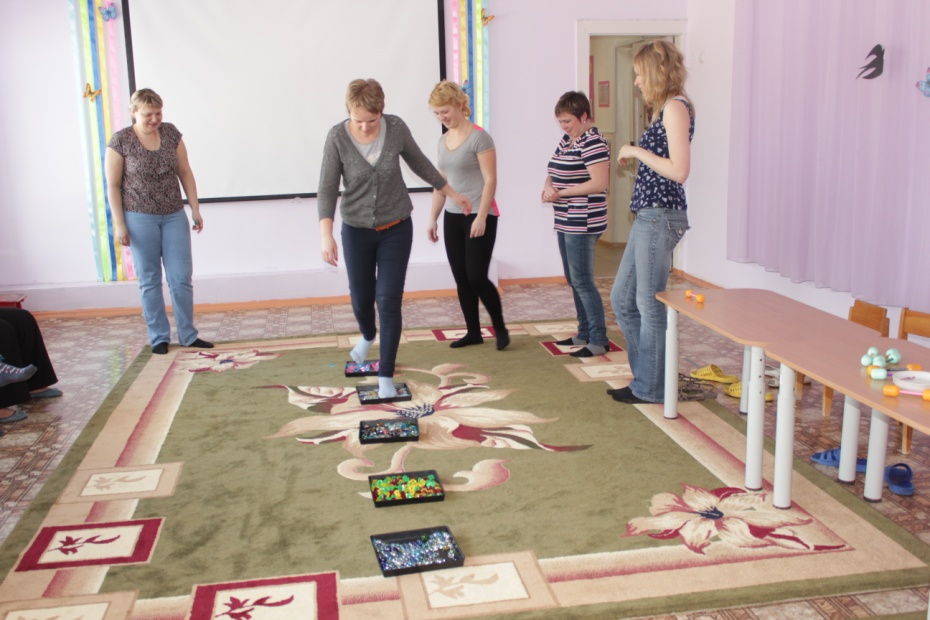 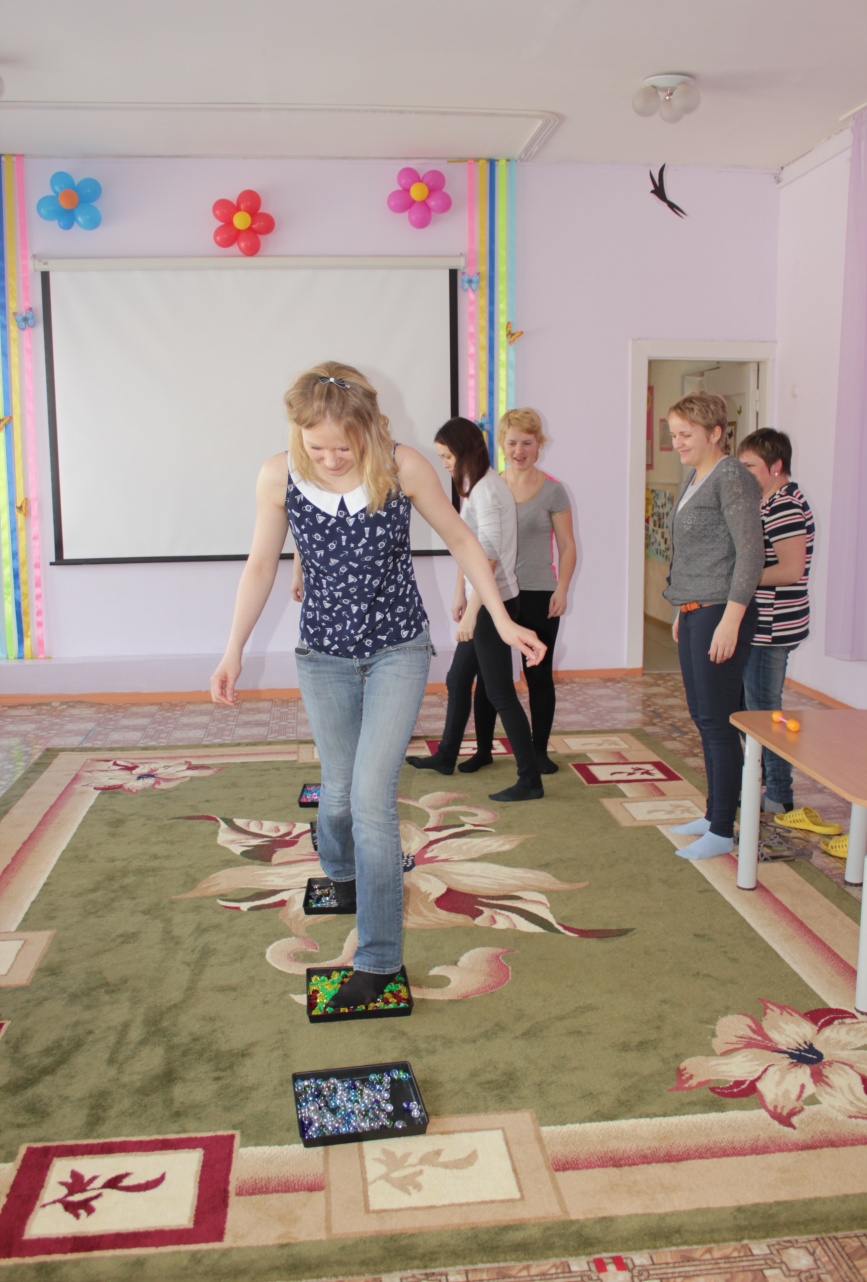 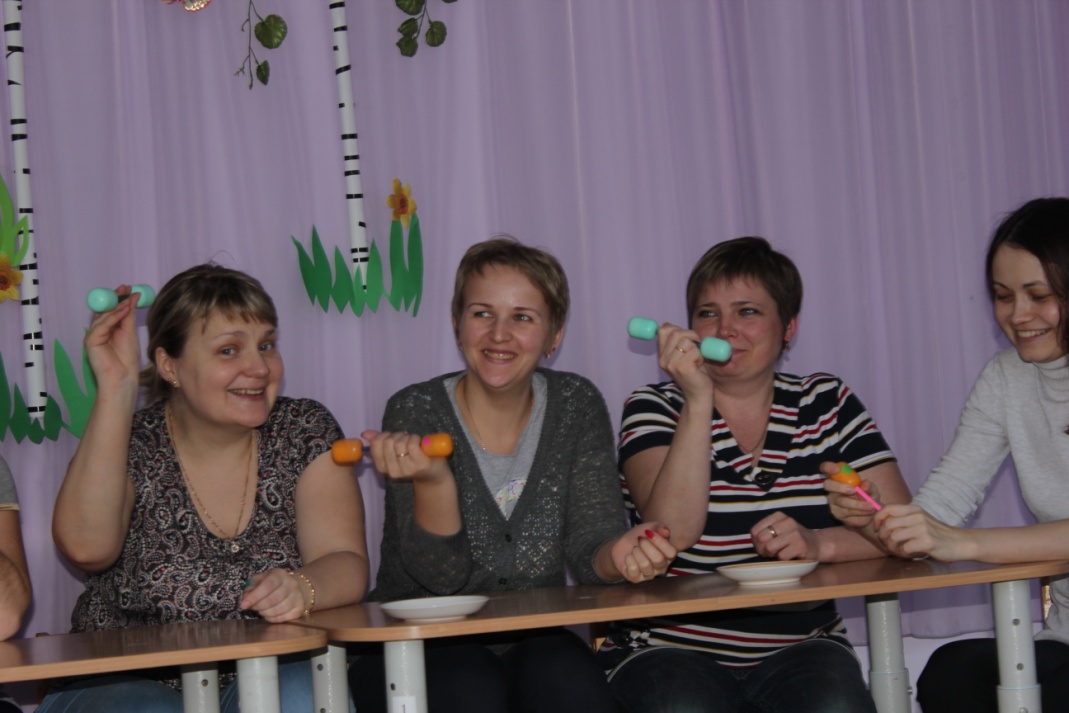 Использование нестандартного физкультурного оборудования в домашних условиях
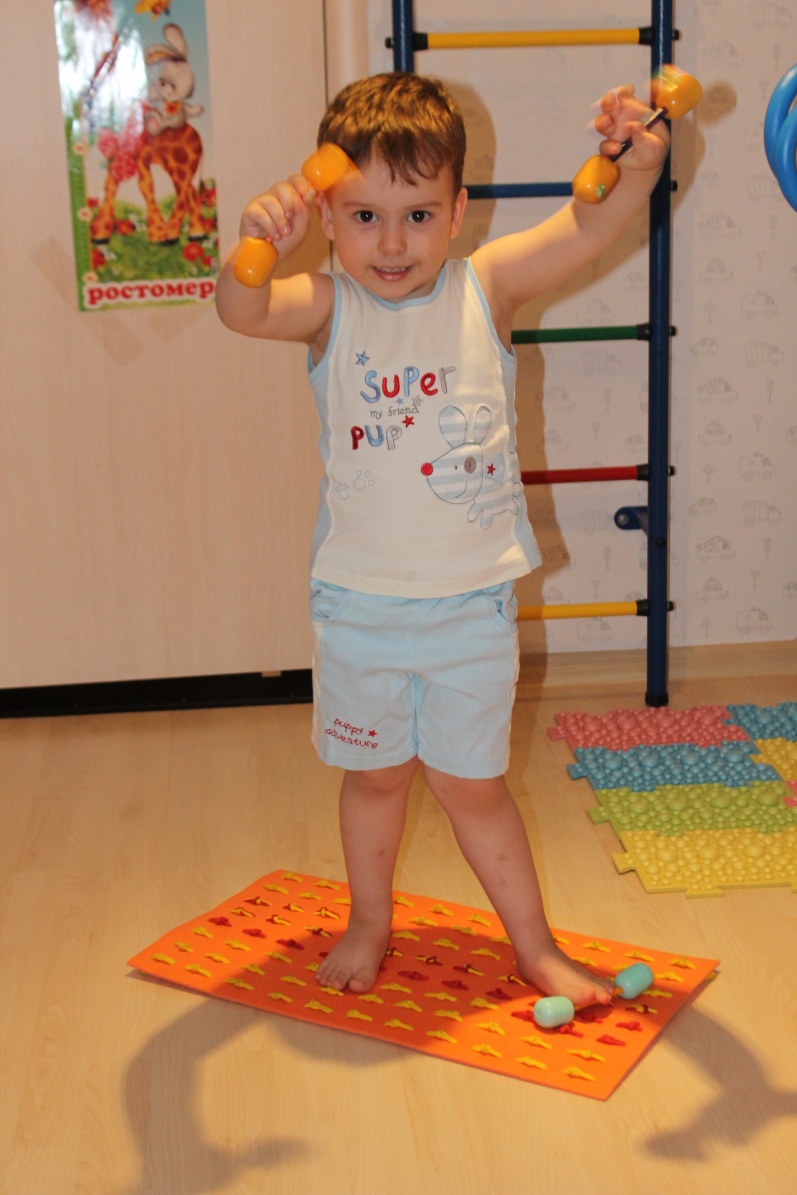 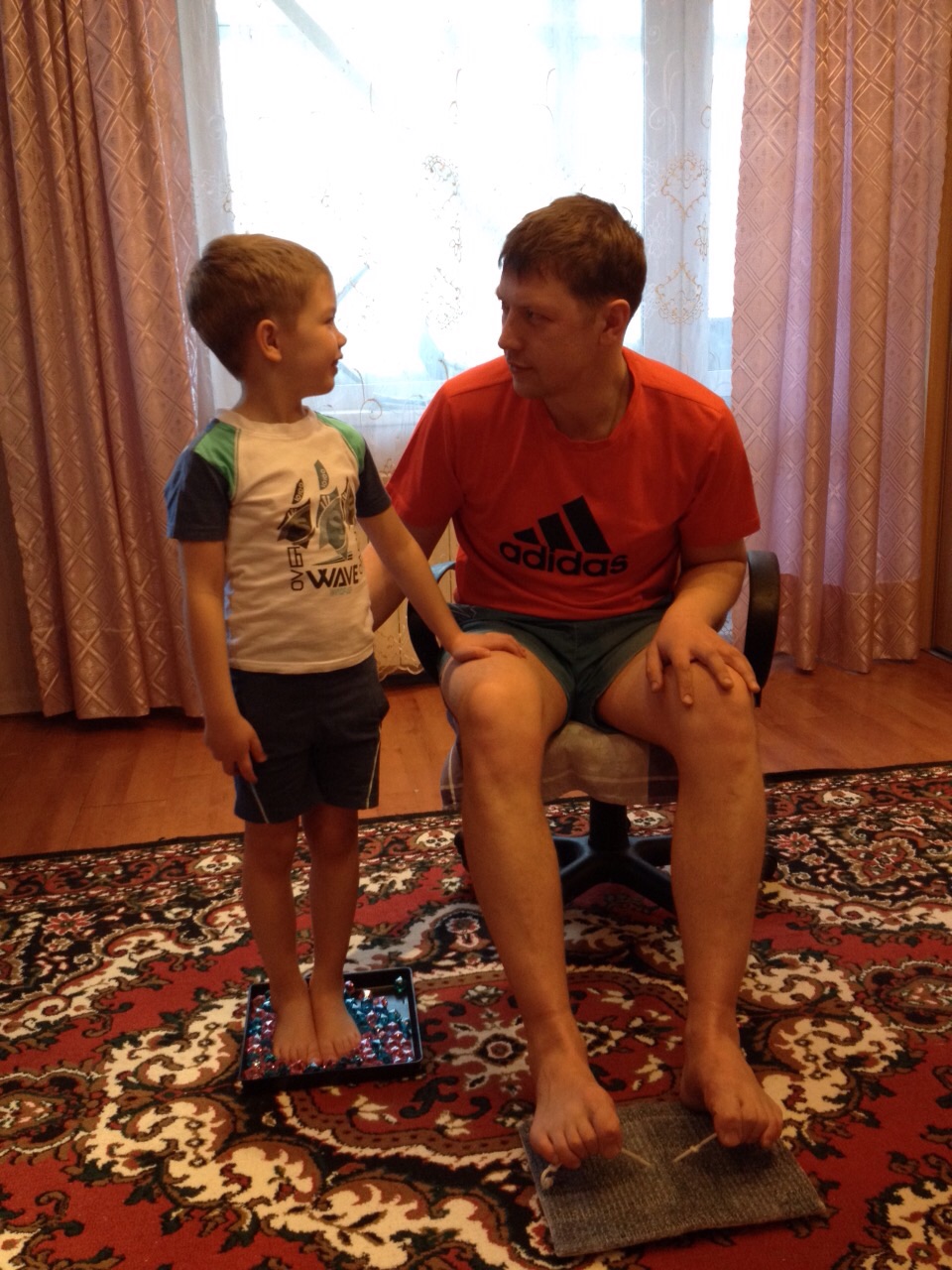 Использование нестандартного физкультурного оборудования в домашних условиях
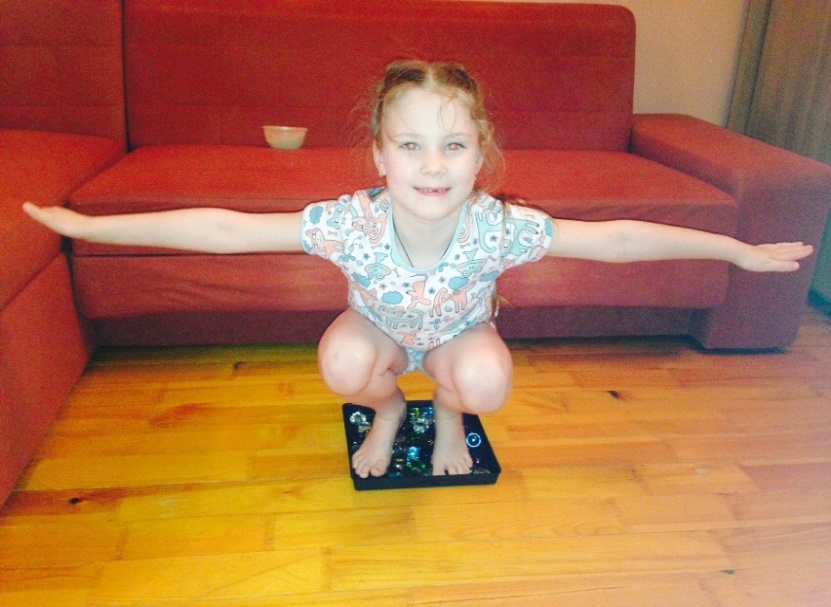 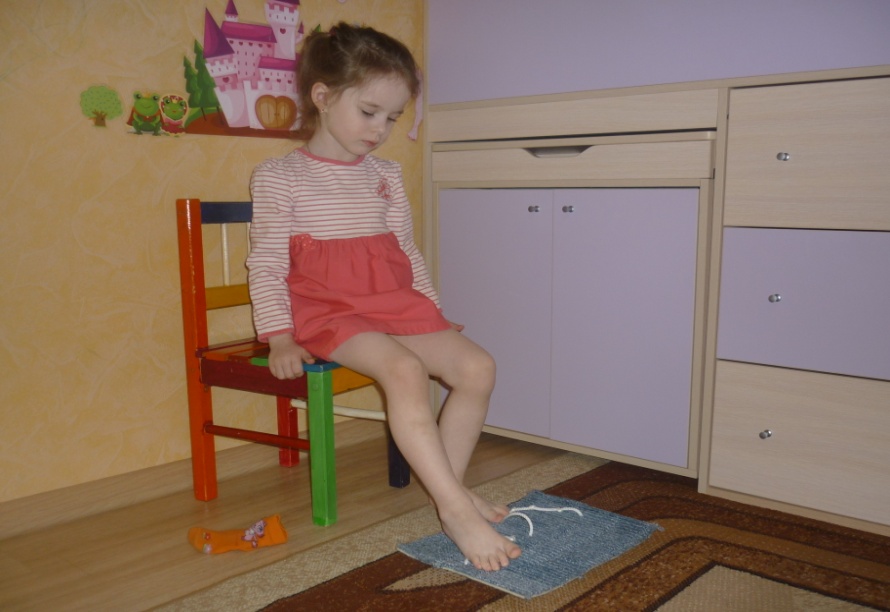 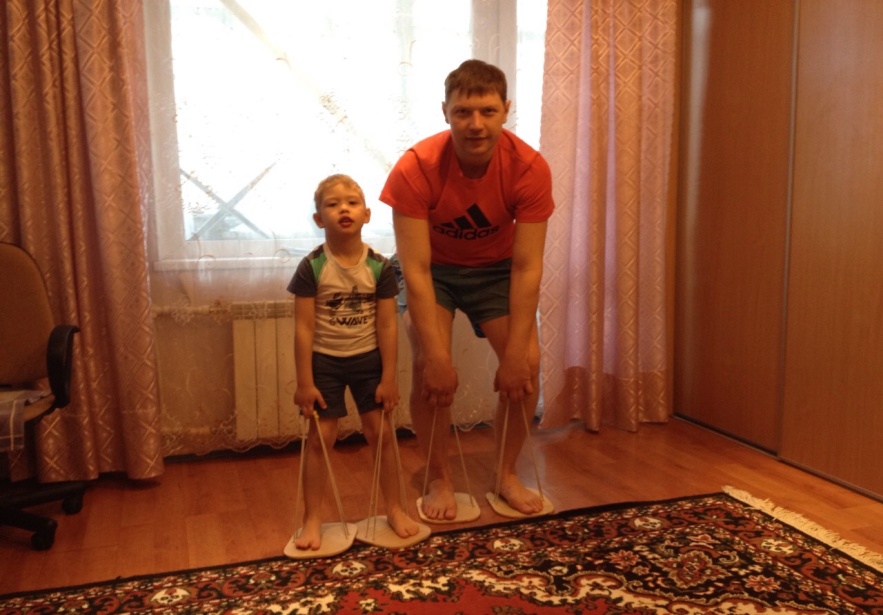 Использование нестандартного физкультурного оборудования в домашних условиях
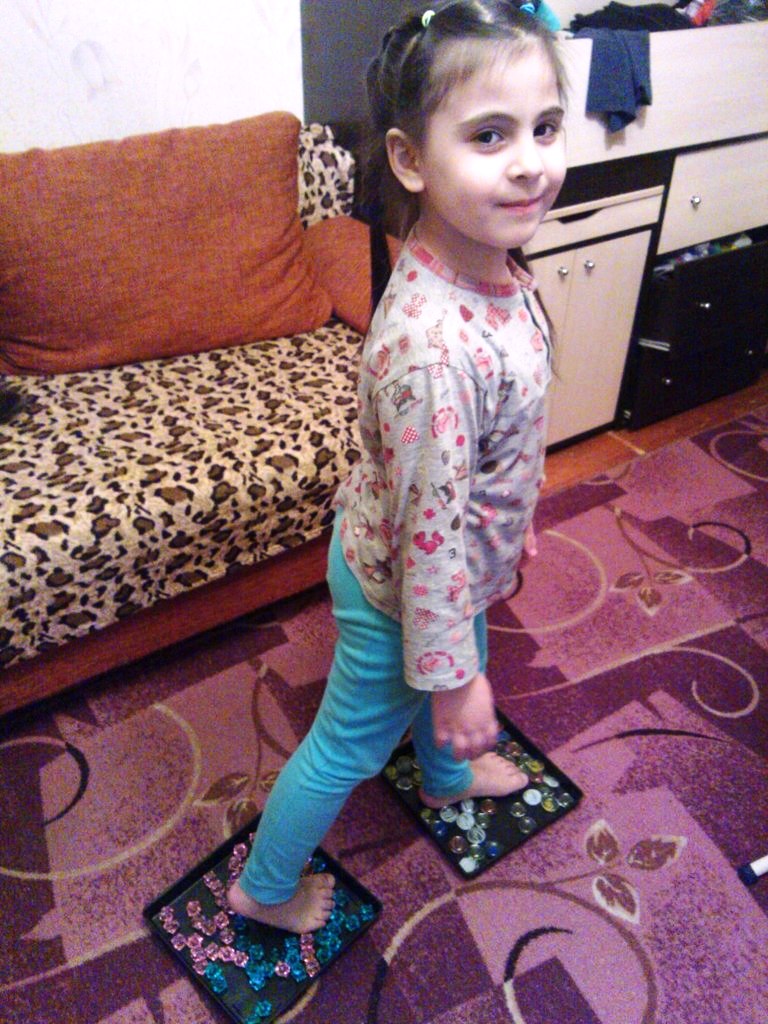 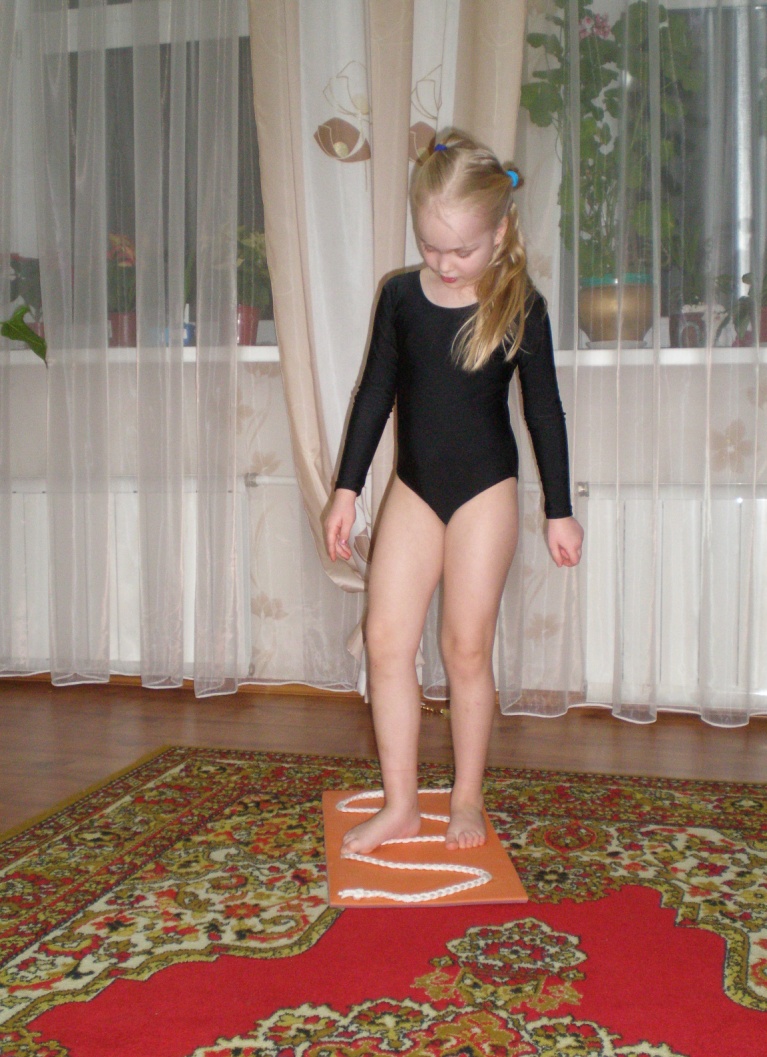 Использование нестандартного физкультурного оборудования в домашних условиях
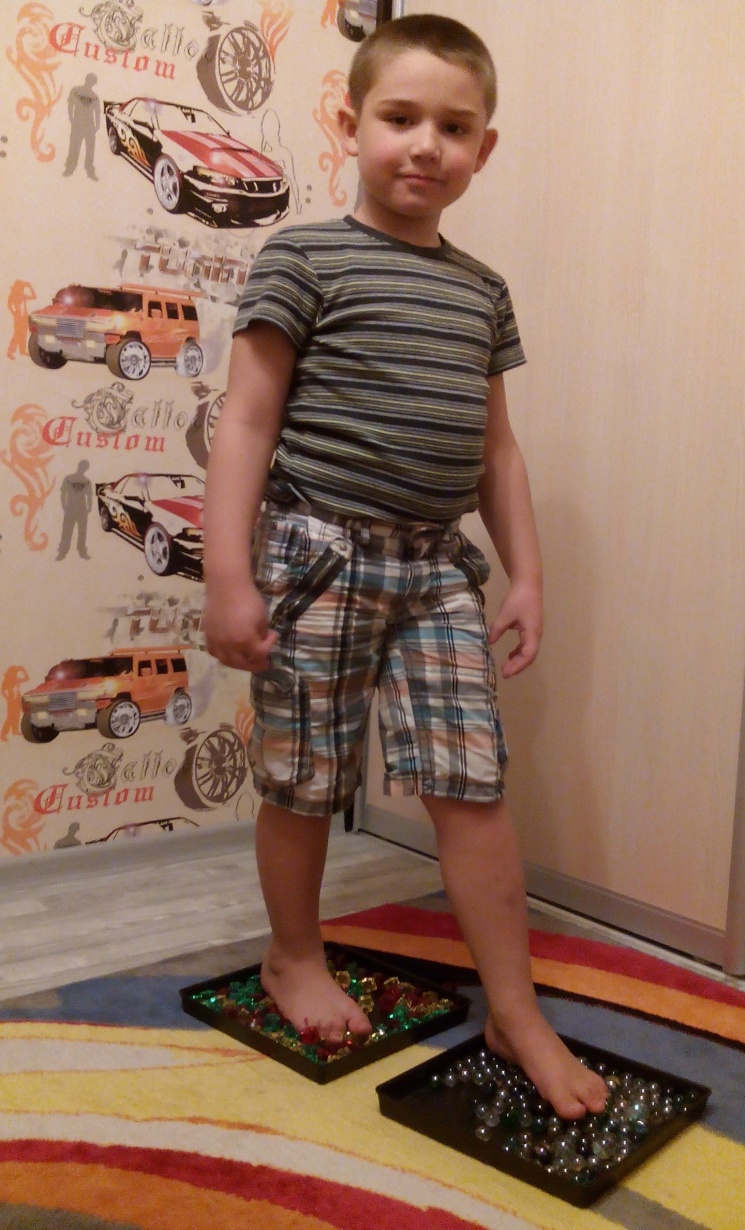 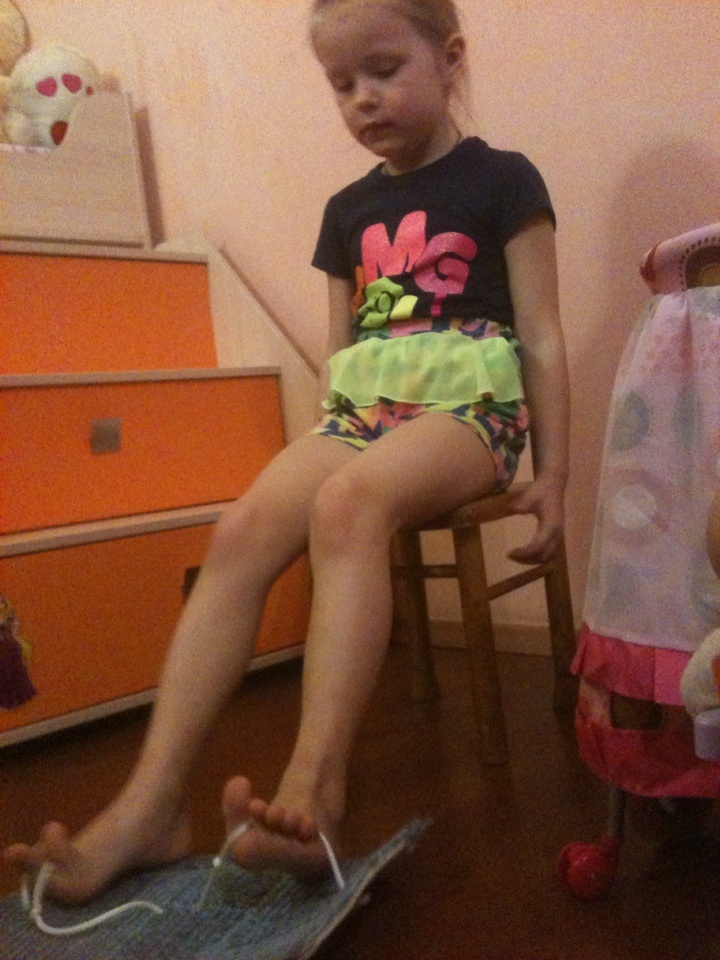 Использование нестандартного физкультурного оборудования в домашних условиях
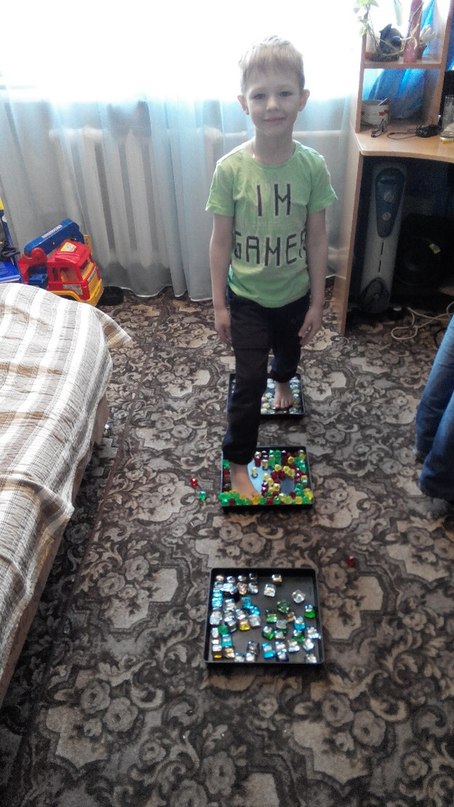 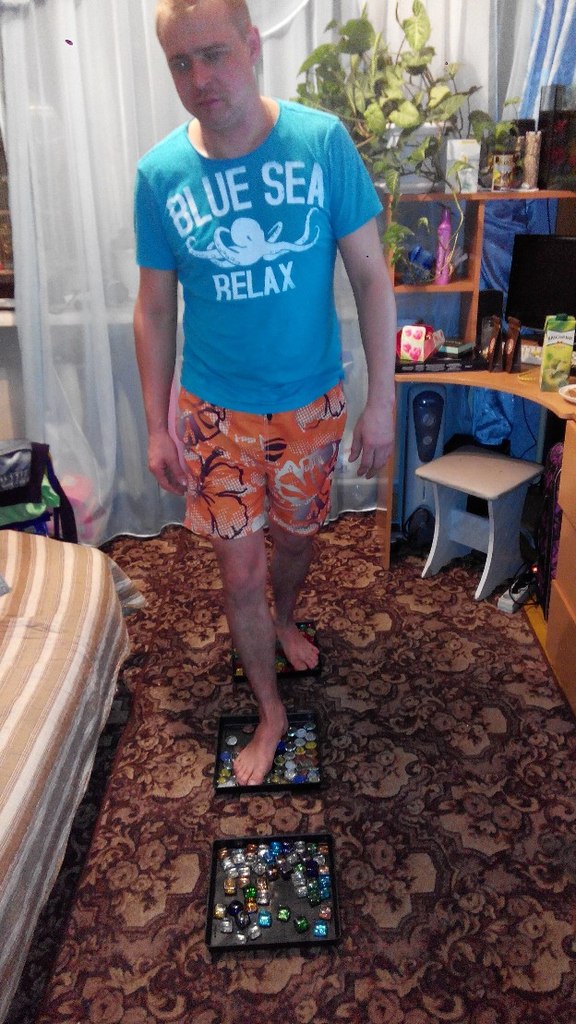 Спасибо за внимание!